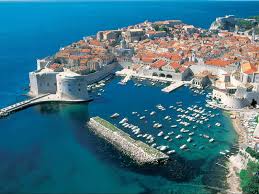 HRVAŠKA
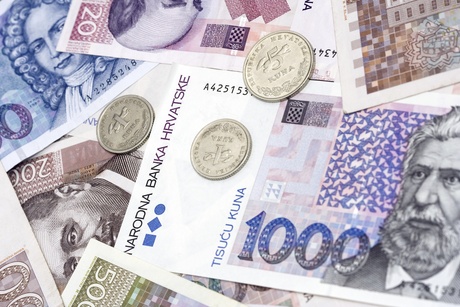 Splošne značilnosti države
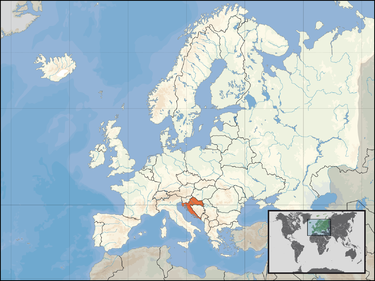 Uradno ime: Republika Hrvaška
Glavno mesto: Zagreb
Uradni jezik: hrvaški
Denarna enota: kina (HRK)
Površina: 56.594 km² 
Lega: Jugozahodna Evropa
1244 otokov
Zastava, grb in himna
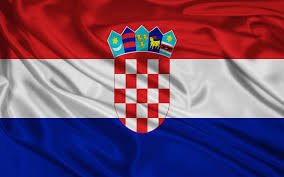 Lijepa naša domovino
Gospodarstvo
DUBROVNIK
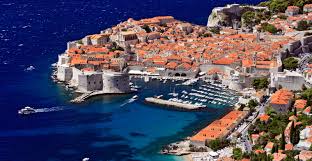 Turizem 
Ribištvo     
Pristanišča
Naftna nahajališča
5835km obale (139× več)
SPLIT
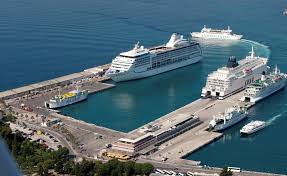 NOVIGRAD
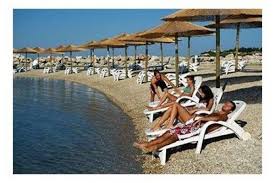 Kulinarika
Poleg standardne mednarodne kuhinje, ki je zastopana v vseh restavracijah in hotelih, so zelo priljubljene lokalne specialitete na žaru, jedi izpod peke, jagnjetina, svinjina in perutnina. Omenimo Gavrilovićeve salame, dalmatinski pršut, slane sardele, ovčji sir, pekoče slavonske klobasice, posebna poslastica za marsikoga pa so školjke in škampi, pripravljeni na žaru ali z buzaro.
Fritule
1/2 kg moke
    2 jajci
    5 dag sladkorja
    3 dcl mleka
    3 dag kvasa
    malo ruma
    naribana limonina lupina
    malo soli
    rozine
V toplem mleku razdrobimo kvas in pustimo vzhajati 15 minut. Vse sestavine zmešamo in stepamo s kuhalnico, da dobimo gladko, mehurjasto testo. Pustimo ga, da še nekoliko vzhaja. Z žlico zajemamo testo in ga polagamo v vrelo oljčno olje ter jih cvremo toliko časa, da postanejo zlato rjave barve. Ocvrte fritule polagamo na papirnati prtiček, da se odcedijo. Potresemo jih s sladkorjem v prahu in jih ponudimo še vroče.
Viri
https://sl.wikipedia.org/wiki/Fritule
https://www.dnevnik.si/1042595857